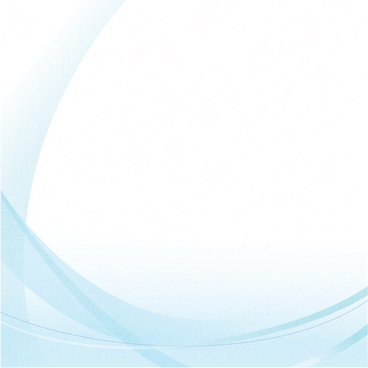 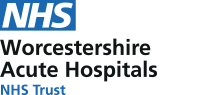 The Use of Enhanced Arthroplasty Patient Pathway to Support Recovery Following Elective Lower Limb Arthroplasty
C Persad, L Leong, E Smith
Alexandra Hospital, Worcestershire Acute Hospital NHS Trust
Figure 1: Summary of Enhanced Arthroplasty Patient Pathway, Worcestershire Acute Hospitals, Feb 2021
Summary of Enhanced Arthroplasty Patient Pathway, Worcestershire Acute Hospitals, Feb 2021
Enhanced recovery protocols consist of evidence based interventions that contribute to patient recovery & satisfaction, reduced post-operative complications and reduced length of hospital stay.1 This is of particular importance given the current pressures faced by the NHS.2 The development of the Enhanced Arthoplasty Patient Pathway (EAPP) at Worcestershire Acute Hospitals Trust began in 2020 with multiple integrated meetings which resulted in the release of an integrated patient pathway in February 2021. 
The EAPP consists of evidence based guidelines for the intra-operative, post-operative and discharge period of patients undergoing elective primary total hip or total knee arthroplasty. This audit set out to assess compliance with the EAPP at Alexandra Hospital, patient outcomes in terms of pain scores and length of stay (LOS), in addition to reviewing reasons for deviating from the EAPP. As per the  pathway, all patients should be included in the EAPP, unless within the exclusion criteria.
Introduction
Out of 190 patients eligible, 158 were managed as per the EAPP. Of those that deviated from EAPP,  21 were due to the use of intrathecal opiate. Accessing physiotherapy post-operatively appeared to be a significant issue, with only 10 out of 190 patients having physiotherapy on the day of surgery, despite the aim for patients to begin mobilisation 4 hours after spinal anaesthesia. Average Length of stay was 3.44 days with the most common documented reason for stay >72hours being ‘slow to mobilise with physiotherapy’, followed by hypotension. Only 1 patient had a pain score of 3 on day 1, with the majority having a score of 0. Pain was documented as a factor for increased length of stay in only 6 out of 190 patients.
Results
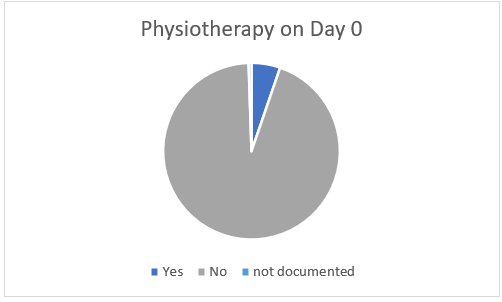 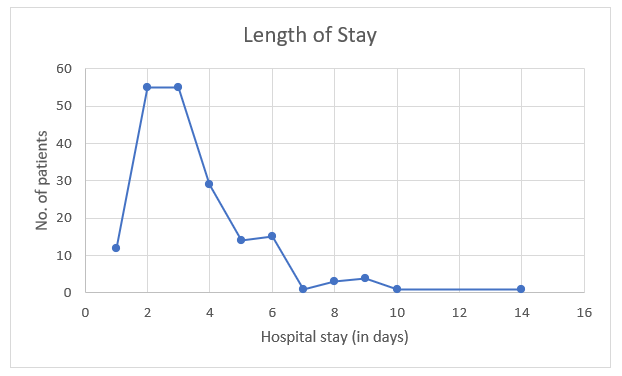 Figure 5: Pie chart demonstrating number of patients who received physiotherapy on Day 0
Figure 4: Graph demonstrating Length of hospital stay in days
Data has been collected on all patients undergoing elective primary total hip or total knee arthroplasty during a 6 month period from July 2022- December 2022. Exclusion criteria included chronic pain patients (due to the need for individualised peri-operative analgesia regimens), severe cardiac or respiratory disease, stage 4 CKD or end stage renal failure, revision arthroplasty and patients with allergies to any of the drugs on the enhanced pathway. This left a remaining data set of 100 total hip replacements and 90 total knee replacements. 
Patient ages ranged from 40 to 91, with a median of 72 and mean of 71. Patient ASA scores ranged from ASA 1 to ASA 4 with the majority being ASA 2 (64%) and ASA 3 (25%). Of those recorded, BMI ranged from 16.76 to 44.00, with an average of 29.29. Parameters assessed included compliance with EAPP,  length of hospital stay, day 0 physiotherapy and day 1-3 pain scores. Where protocol was not followed, or discharge was beyond 72 hours, attempts were made to establish the reason, from documentation available.
Methods
The results from this audit demonstrated there is scope within the trust for improving compliance with EAPP, particularly with regard to reducing the use of intrathecal opiates. The reason for this deviation is unclear but is possibly due to individual anaesthetic preferences, or lack of awareness of EAPP with the rotation of trainee anaesthetists. Pain was not considered a significant contributing factor in the majority of cases of increased LOS. It is clear that work is needed to improve physiotherapy availability post-operatively, in order to improve early patient mobilisation, which was a common theme in those with LOS >72 hours. The mean LOS was less than the previous EAPP audit, but this may reflect the comparatively lower number of ASA 3 & ASA 4 patients, compared to the previous data set.
Conclusion
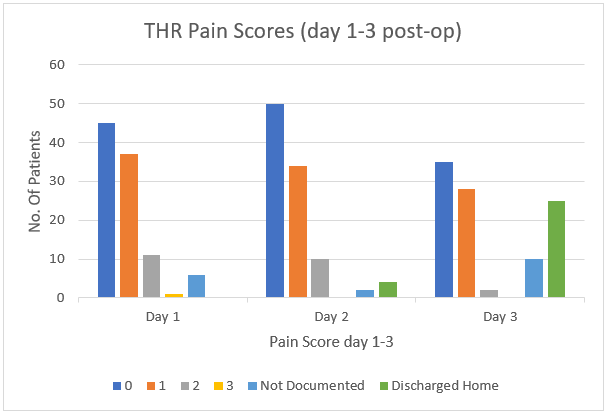 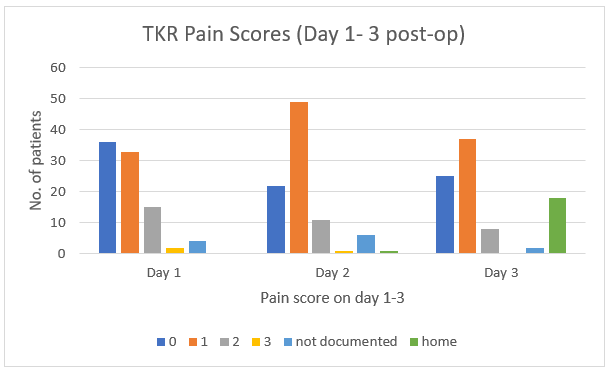 References

1.NICE Guidelines – Perioperative care in adults. Available from https://www.nice.org.uk (accessed March 2023)
2. Royal College of Surgeons- Recovery of surgical services during and after COVID 19. Available from https://www.rcseng.ac.uk (accessed March 2023)
Figure 2. Bar Chart demonstrating post-operative pain scores for total knee replacements on  day 1-3. Pain score of 0= none,  1=mild, 2=moderate,  3=severe.
Figure 3: Bar Chart demonstrating post-operative pain scores for total hip replacements on  day 1-3. Pain score of 0= none,  1=mild, 2=moderate,  3=severe.